LWUDescription & Installation
Fabio Ravelli
Vacuum System Engineer
Specialized Technical Service – ESS ERIC
www.europeanspallationsource.se
24 November, 2016
ESS Vacuum Group Mission
Target
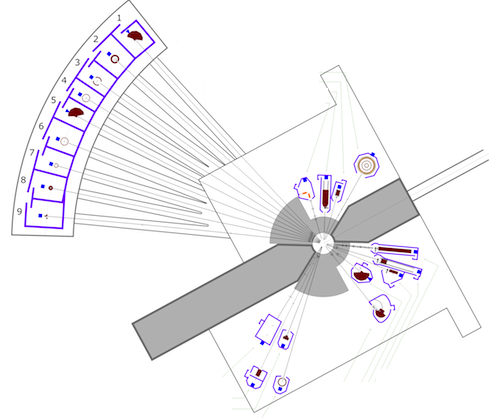 Cold LINAC
Warm LINAC
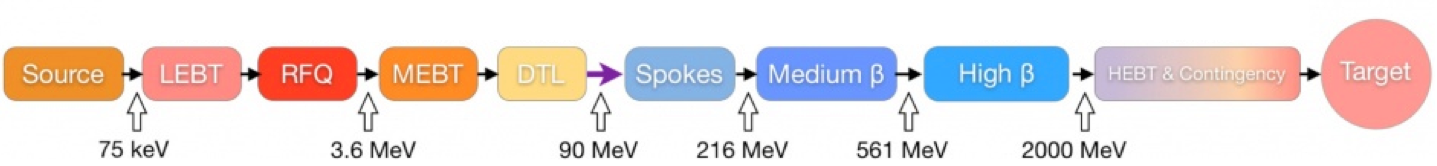 The ESS Vacuum Group has the responsibility of “all ESS technical vacuum” of the Accelerator, Target and Neutron Instruments and associated laboratories.
During the construction phase our main task is to support the in-kind-contributors (IKC’s) in the design of the required vacuum systems. 
The Primary goal is to have a homogeneous vacuum design throughout the ESS complex.
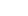 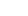 Neutron
Instruments
2
Vacuum Standardization
Our primary goal is to promote the use of common vacuum equipment selection and common design and fabrication standards by a close collaboration with our partners. In 2014 a Vacuum Standardization meeting took place and a list of equipment suitable for Standardization was selected (ref. ESS Vacuum Handbook)
An important element of Standardization is the Procurement Policy by which we ask the IKC’s to participate to a single  Framework Agreement for all of their vacuum component requirement
The ESS Vacuum documents (handbooks, rules or interface documents) are the most important documents and cover the requirements for the accelerator, target and instruments
http://europeanspallationsource.se/accelerator-documents
3
The Meaning of “LWU”….
….Linac Warm Unit
These are Components (Units) of the Linear accelerator (Linac) installed between two adjacent cryo-modules that operate at RT (thus Warm)
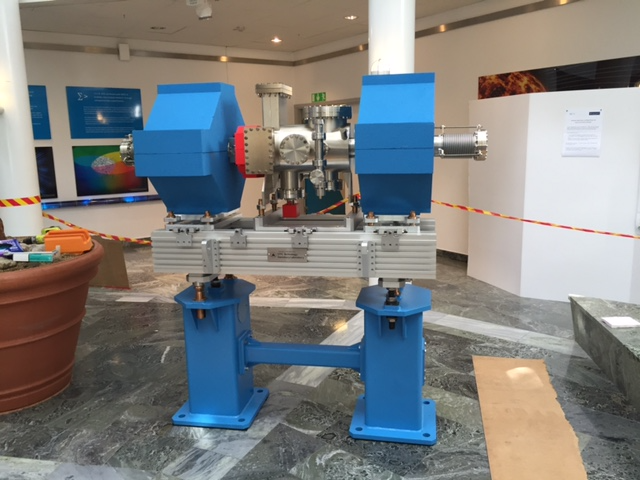 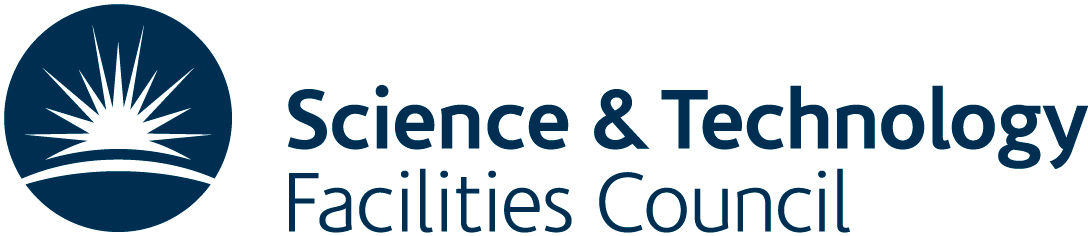 IKC of ESS Vacuum from UK
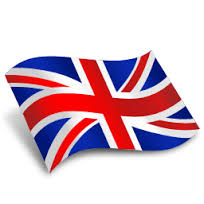 75 LWU’s are going to be built by our IKC, Science & Technology Facilities Council, Daresbury UK, to be delivered to ESS in the time frame 2017 – 2019 (1 prototype already delivered, an additional one will be delivered beginning 2017)
The unit weighs approximately 400 kg without magnets
4
LWU Overview
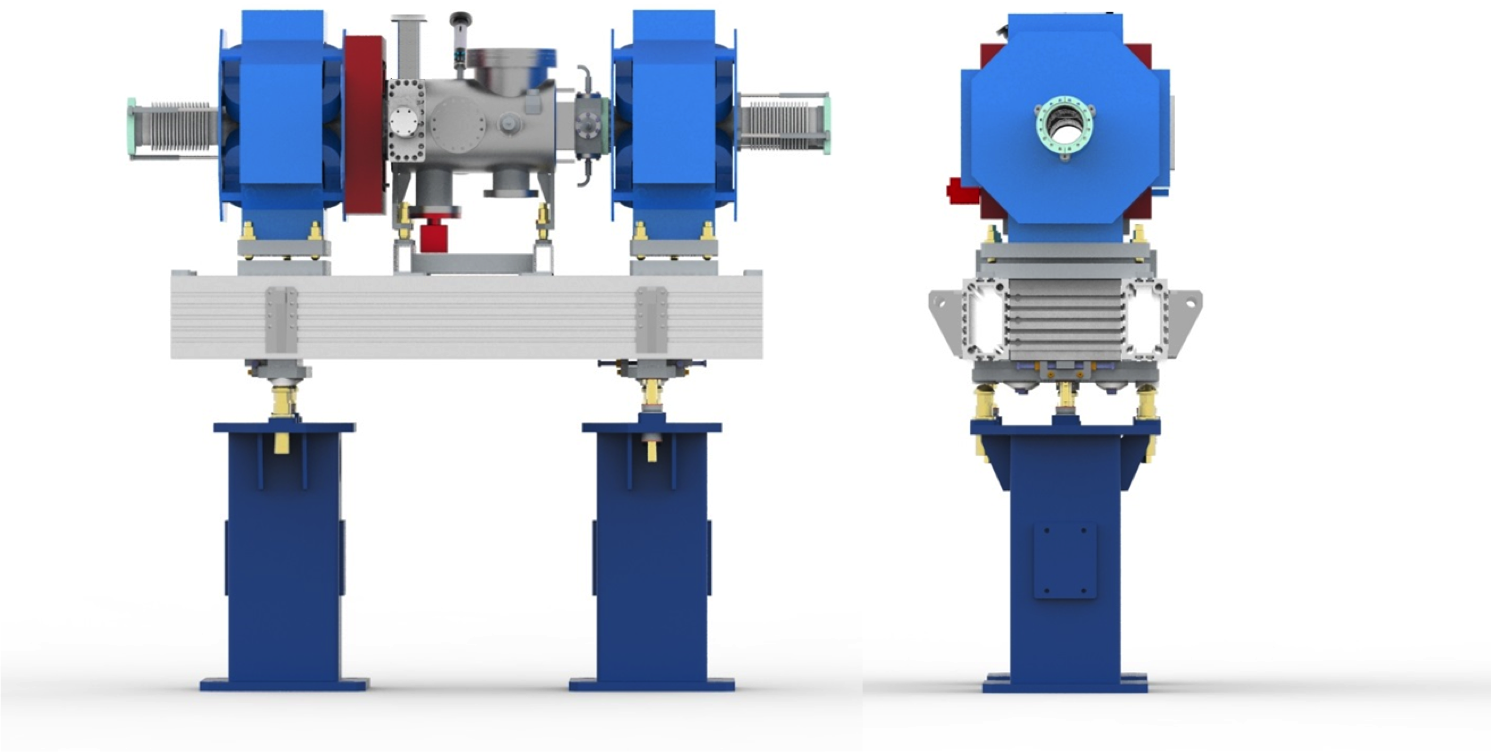 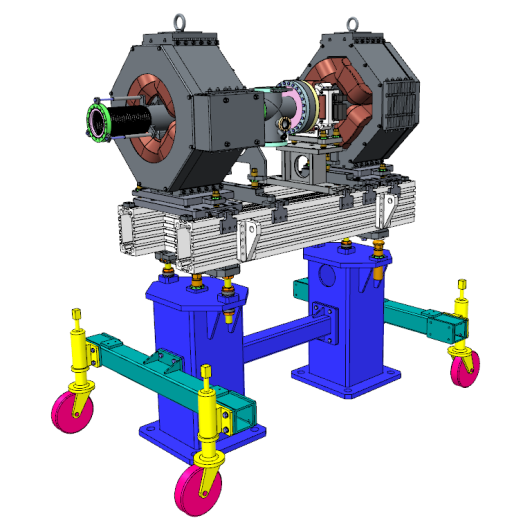 Aperture for sand or flange for the transportation rolls and the interconnecting transport beam.
Pedestal: 170 kg, support the unit, dump vibrations, they have hollow design and they can be filled with sand to improve damping
5
LWU Overview
Electromagnets: they steer and “shape” the proton beam, mounted on high precision alignment fixtures
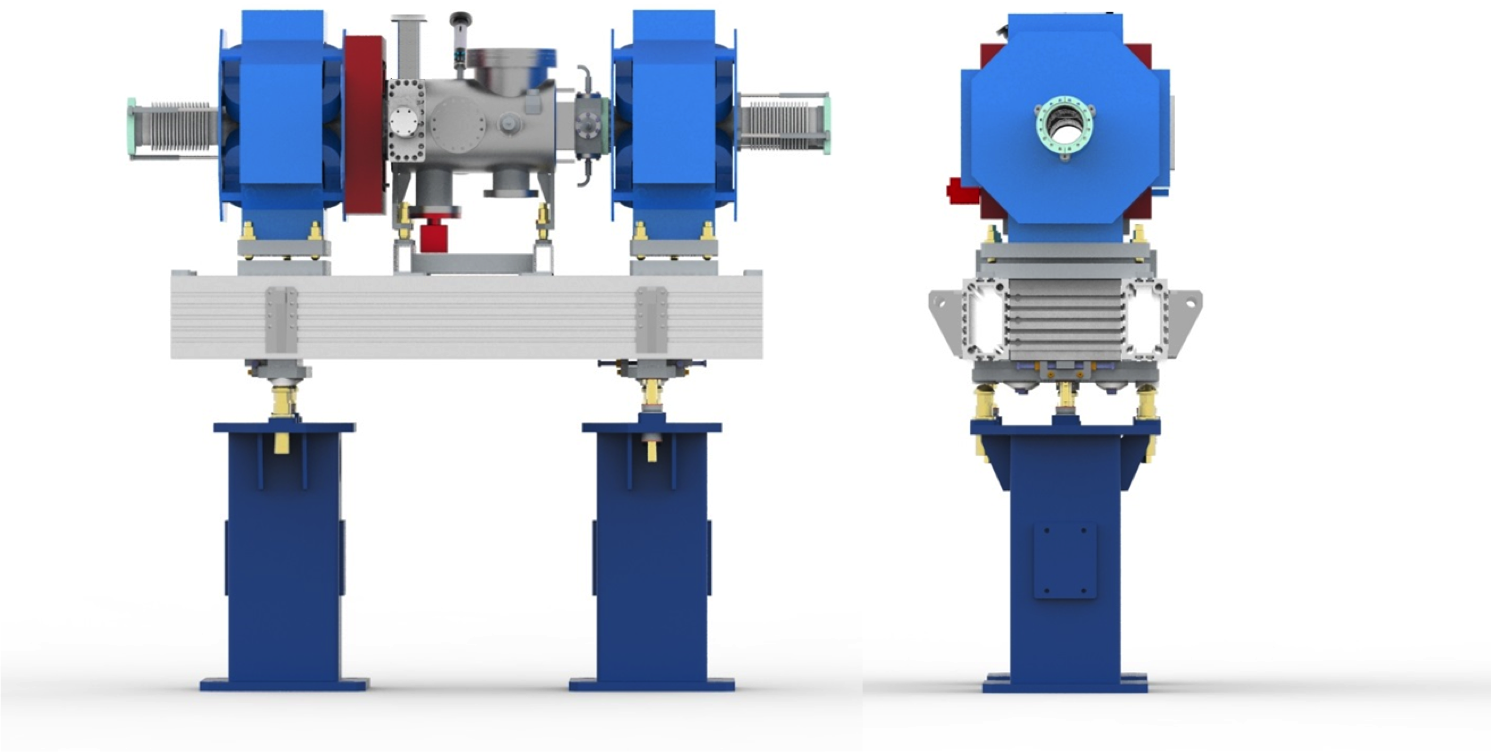 Girder: Aluminum profile structure, allow coarse adjustment in beam direction. It is connected to the pedestals though high precision adjustment fixtures and it carries on top the active LWU components. Can be used to support cables, patch panels and water cooling pipes.
6
LWU Overview
Hydro-formed bellows: low particle generation, when compressed they allow the LWU insertion between two cryo-modules. They also provide an alignment of the chamber independently from the magnets
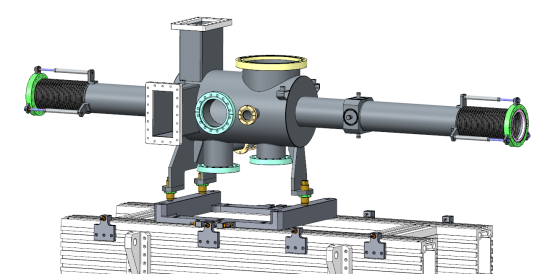 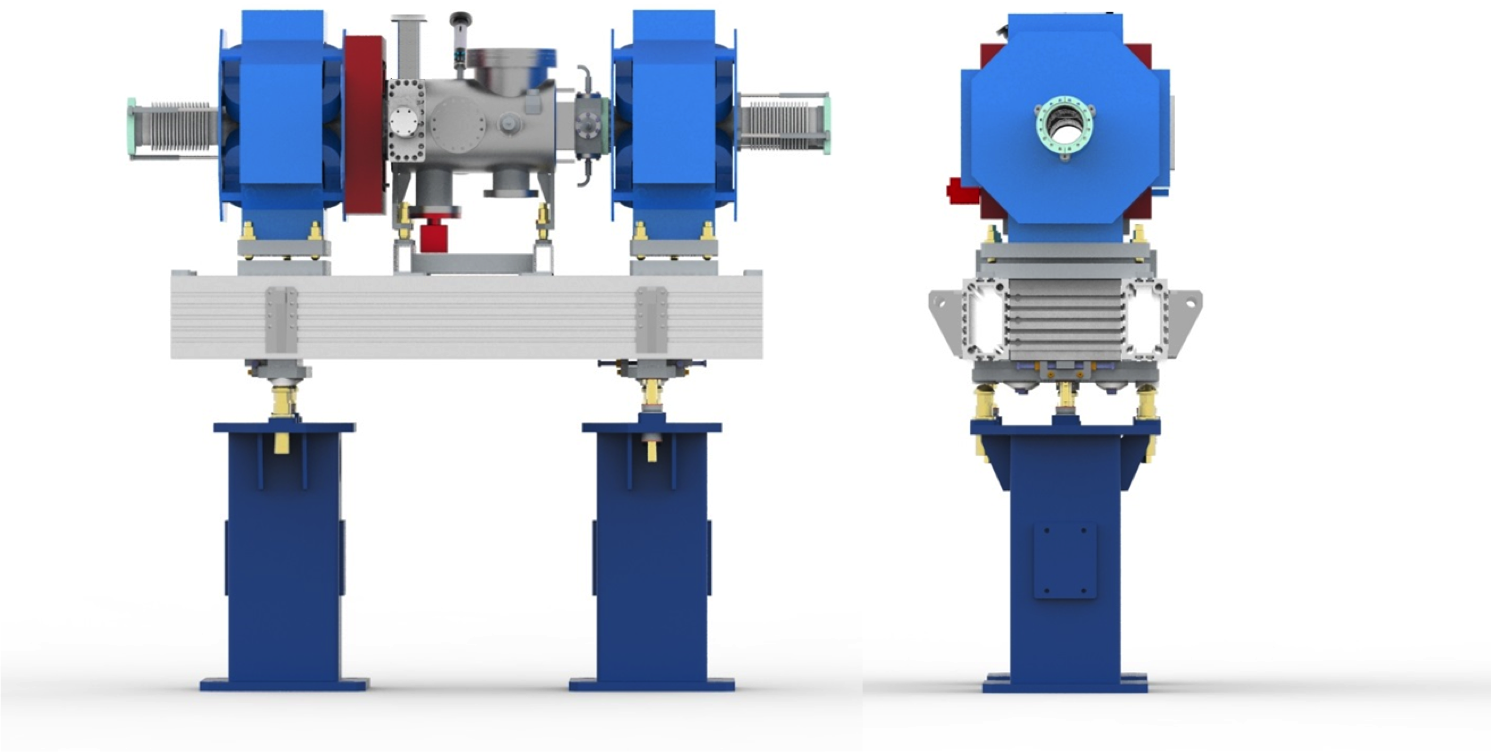 UHV chamber capable of 10-10 mbar vacuum or better
Vacuum Chamber: stainless steel vessel, particle free cleaning, UHV fabrication standards, offers vacuum continuity between cryo-modules, it hosts vacuum pump, gauges and beam instruments to measure beam parameters. Mounted on high precision aligning fixture.
7
LWU Overview
Vacuum gauges from atmosphere to  1 x 10-10 mbar
Wire scanner: can tell how the protons are distributed in the beam
BPM (Beam Position Monitor): detect the location of the center of the beam
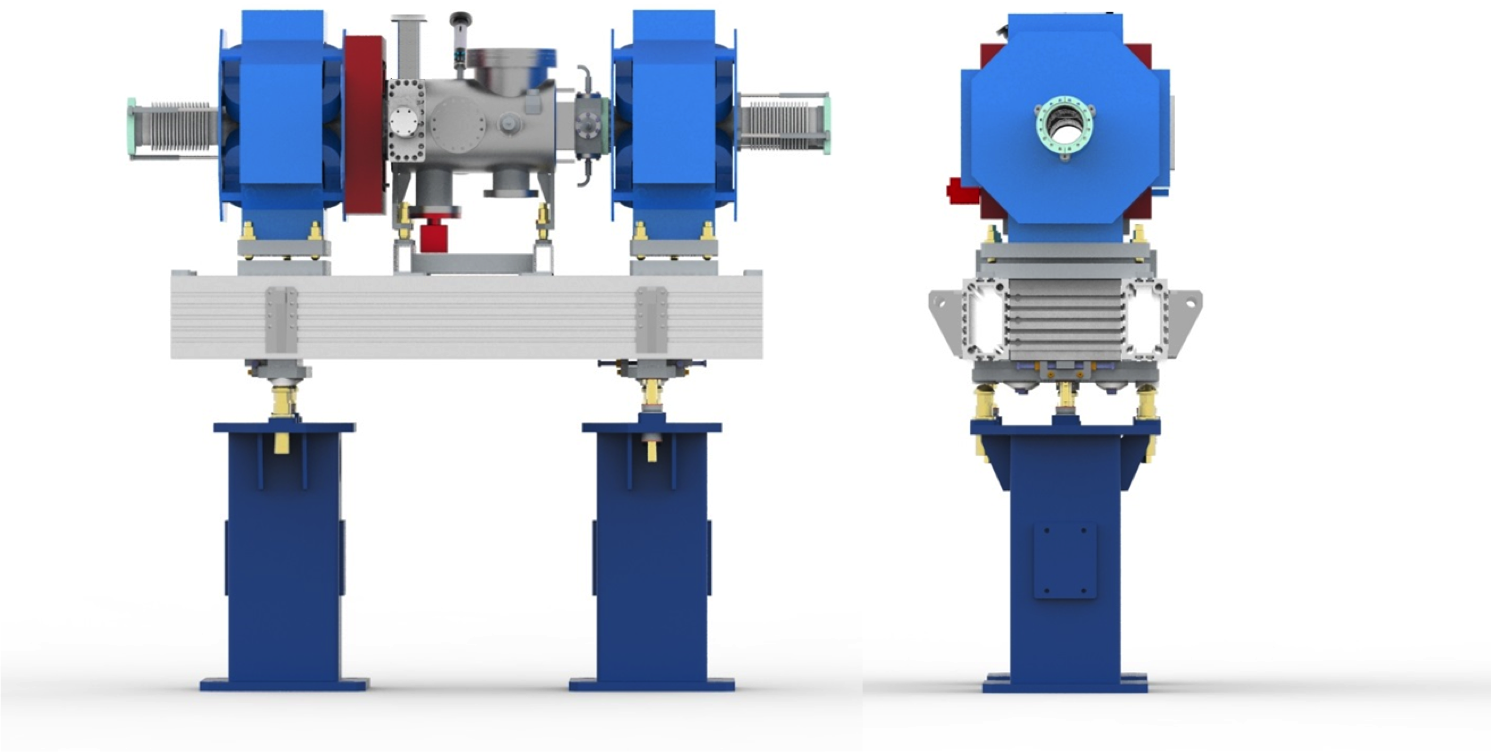 UHV Vacuum Pump (NEG and SIP combination)
8
Installation Lay-out
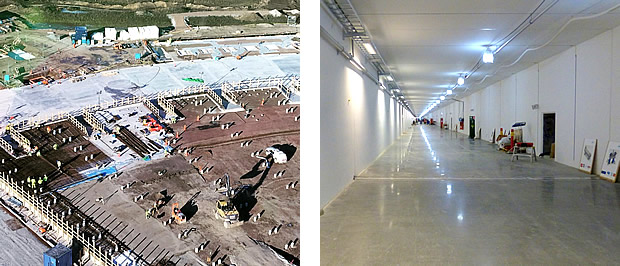 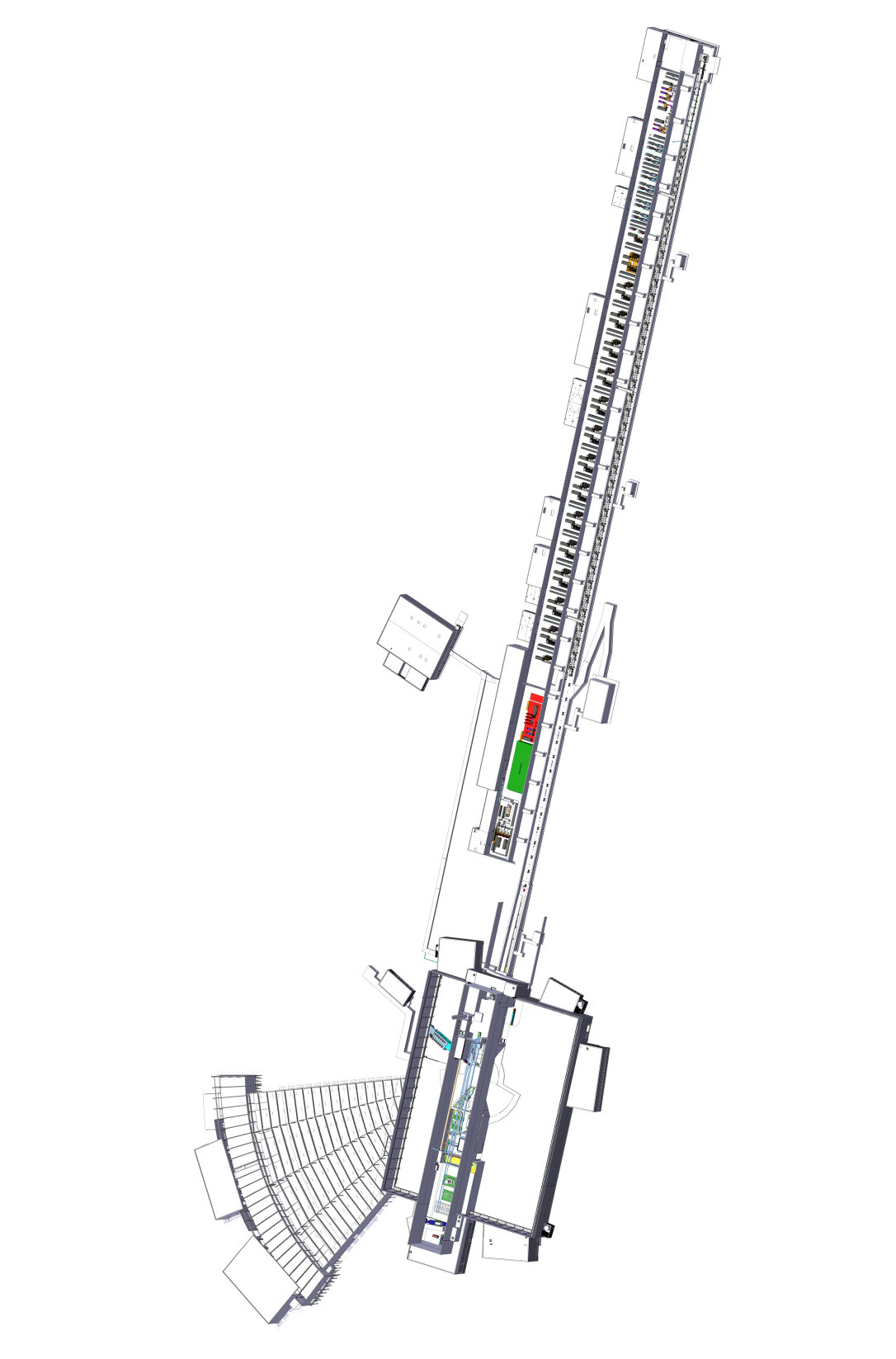 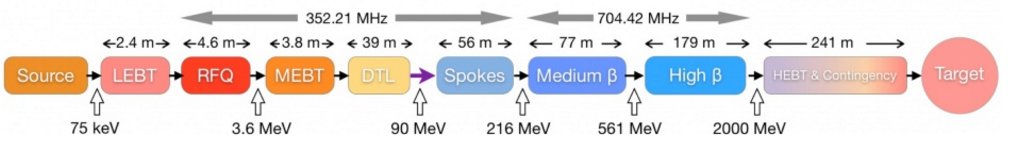 Some of the LWU’s are located between 2 superconducting radio frequency cryo-modules
13 in Spokes
9 in Medium β 
21 in High β
And 32 in HEBT/A2T/DPL
9
LWU Particle Free Installation
The connection to the cryo-modules must be performed in a particle free environment, as any particle entering will decrease the efficiency of the superconducting cavities
Portable clean rooms are used in the tunnel for installation
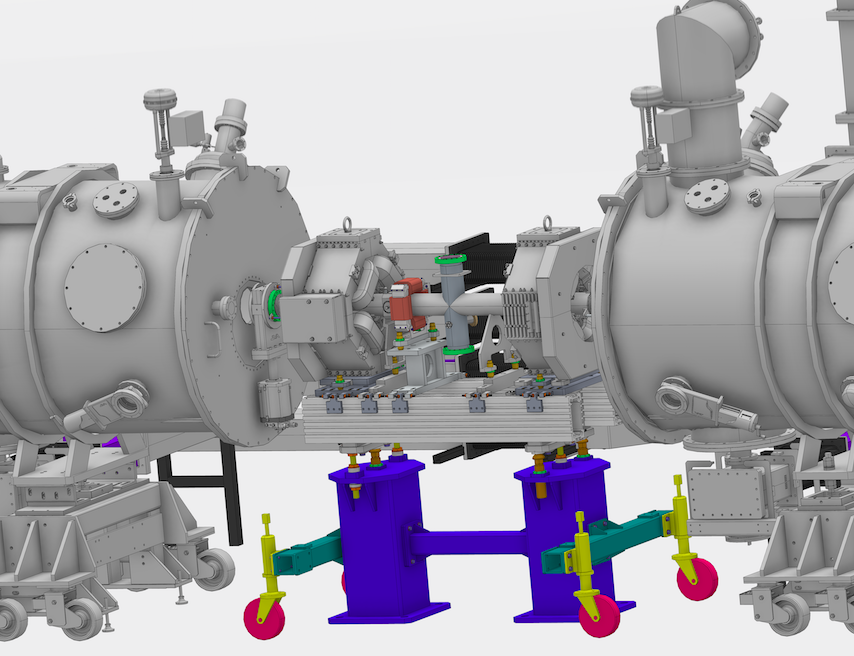 10
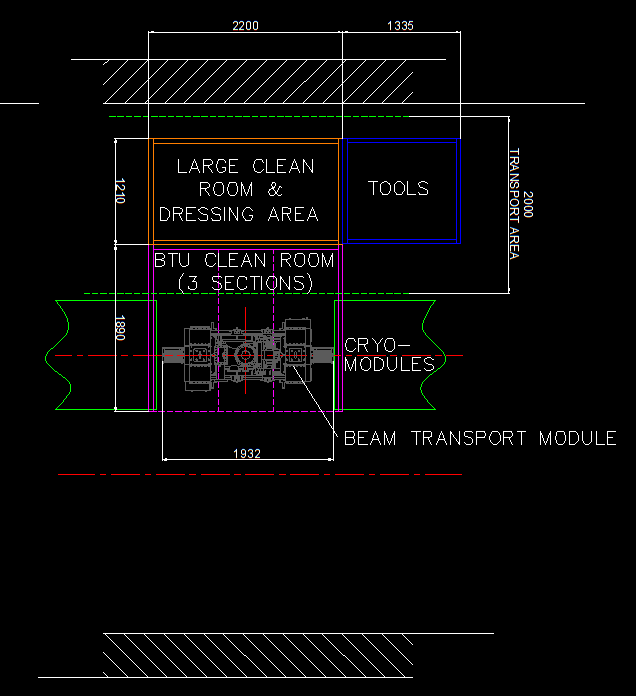 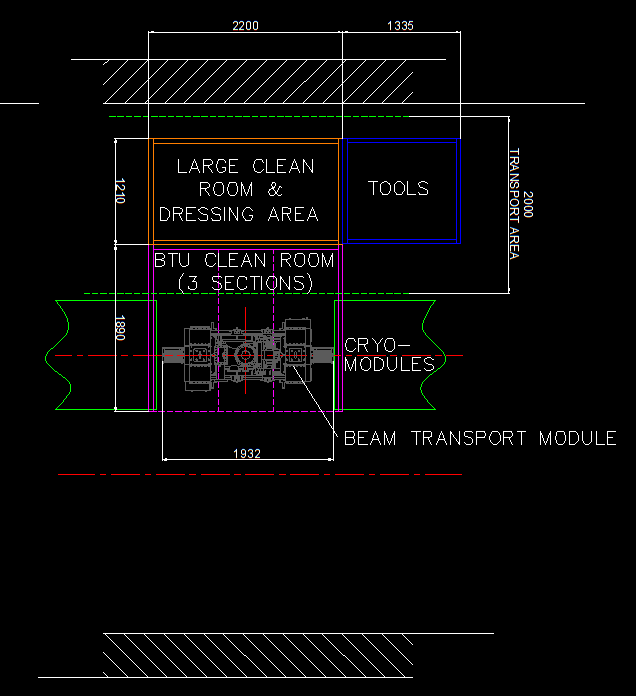 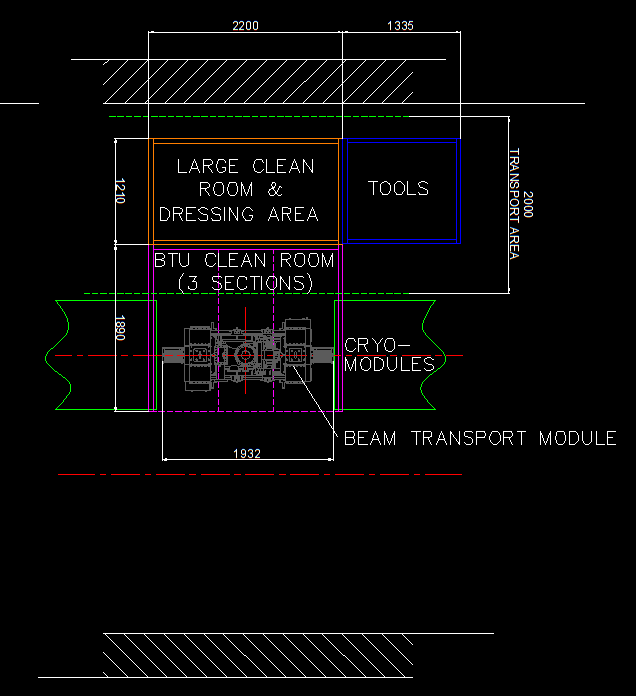 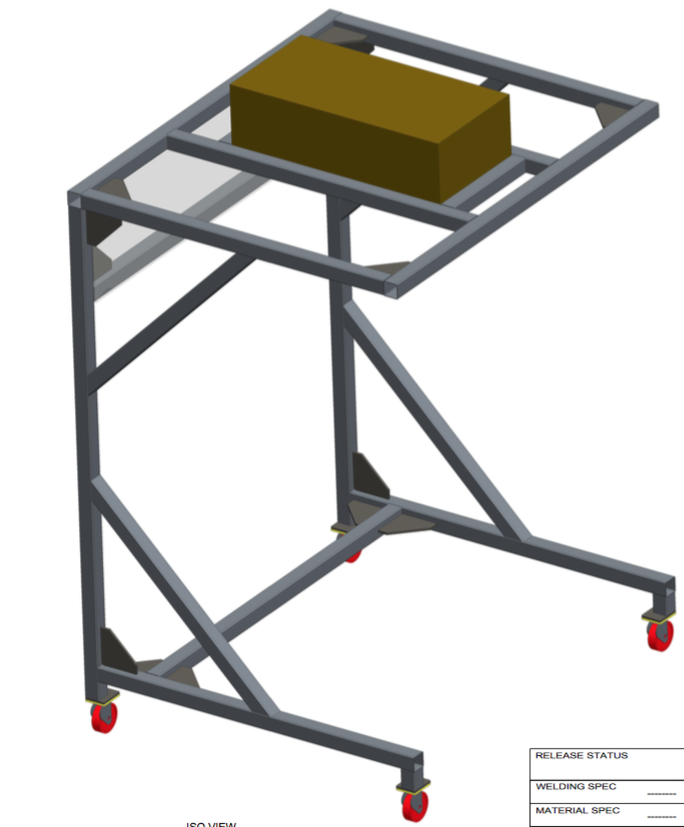 Portable Clean Room Basics
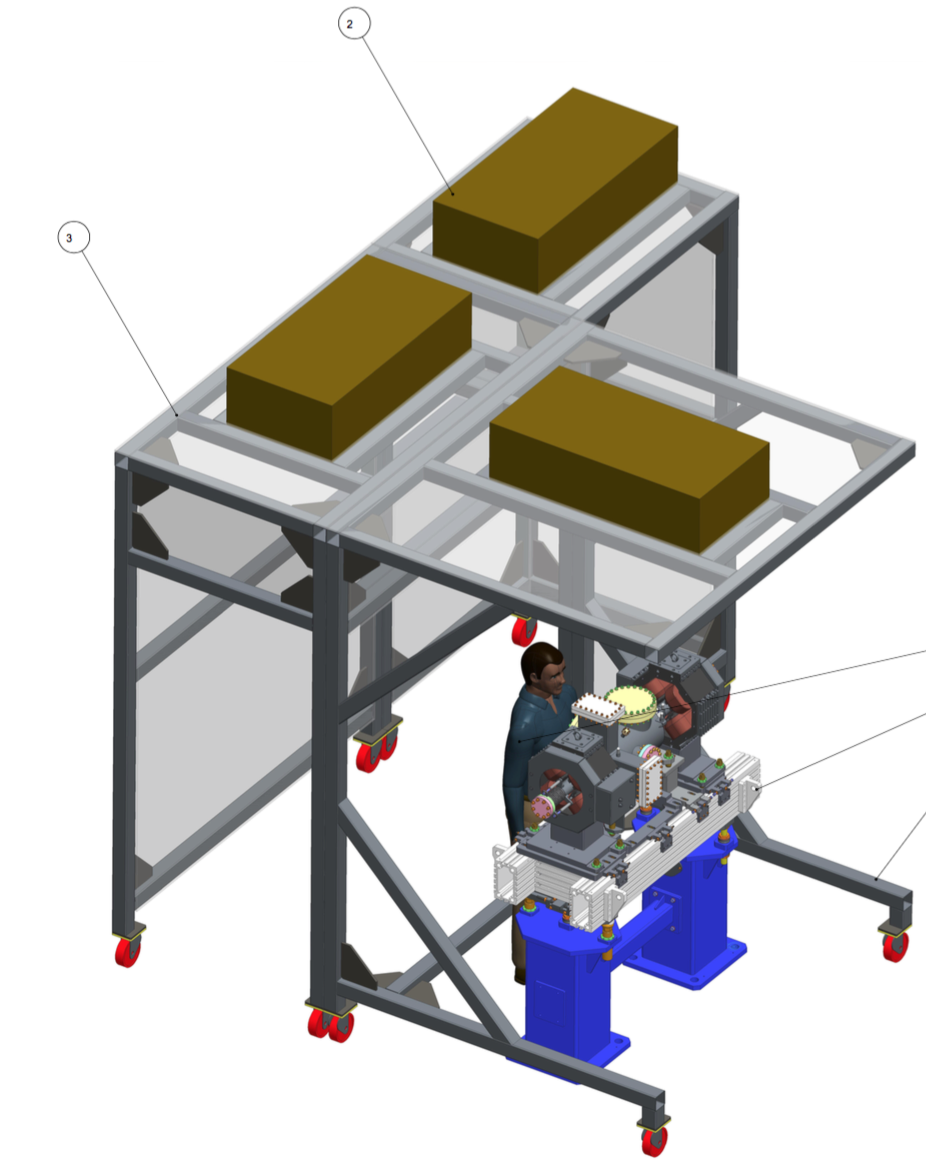 Three separate units with different cleanness level: a gowning/dressing room, a stock room for tools and components and the LWU room (ISO 5 condition) LWU CR has a cantilever design to allow the insertion across the beam pipe
Equipped with ceiling mounted HEPA filters 
With rigid walls and soft-wall
Equipped with particle counter and cleaning station
HEPA Filters
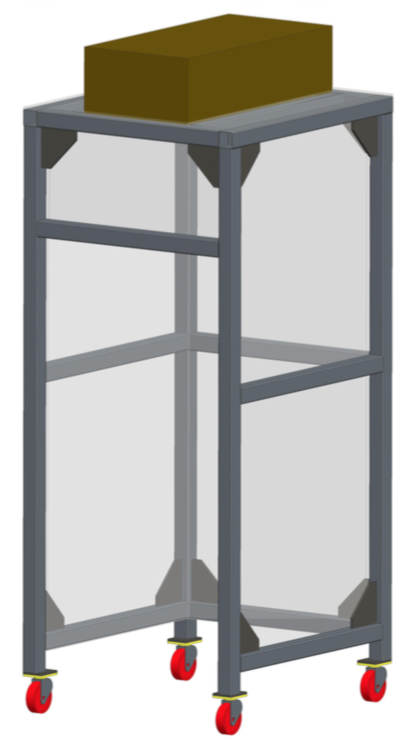 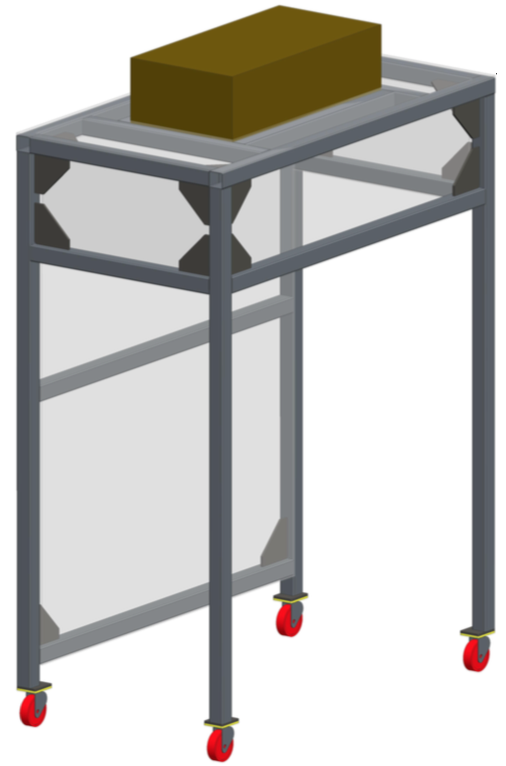 Stock Room
Soft-walls not showed
LWU Room
Gowning Room
11
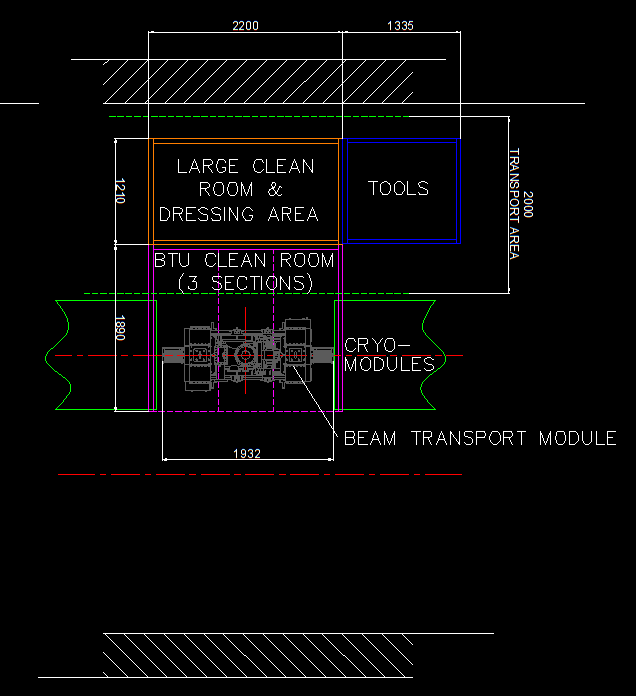 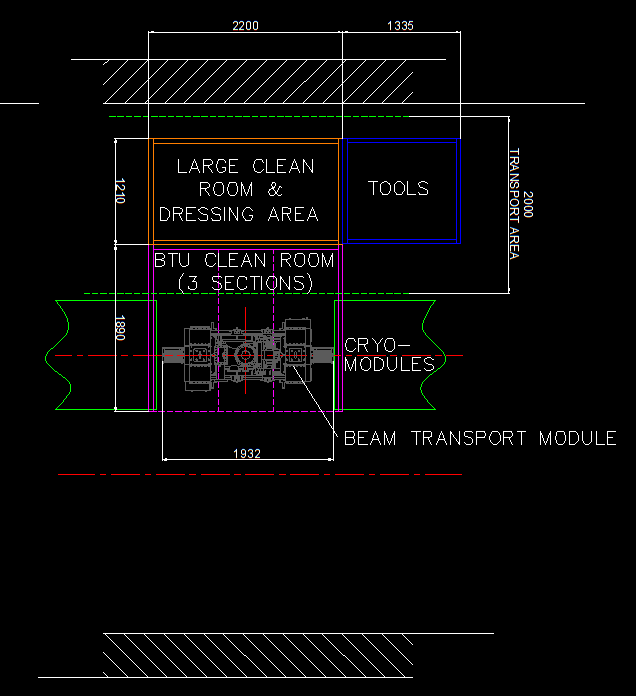 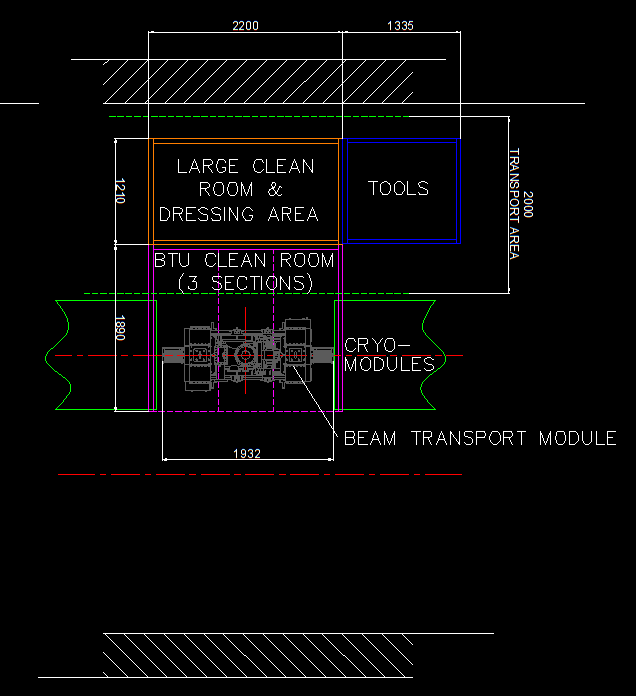 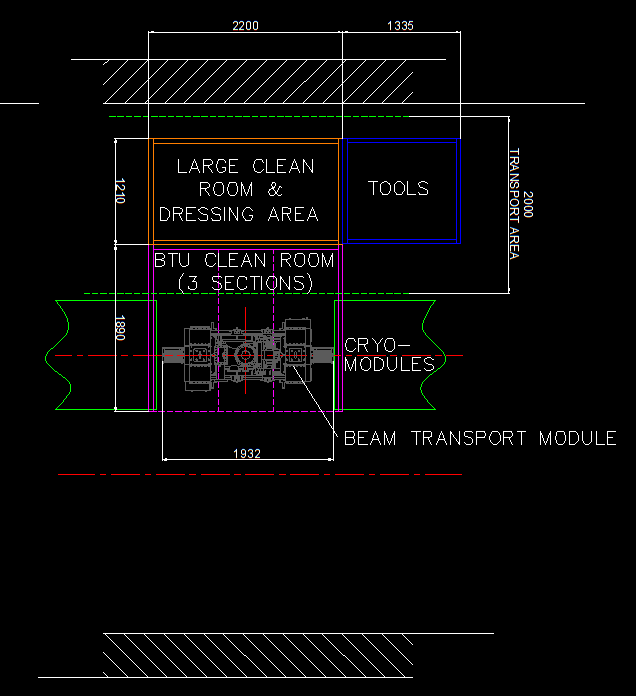 Portable Clean Room Basics
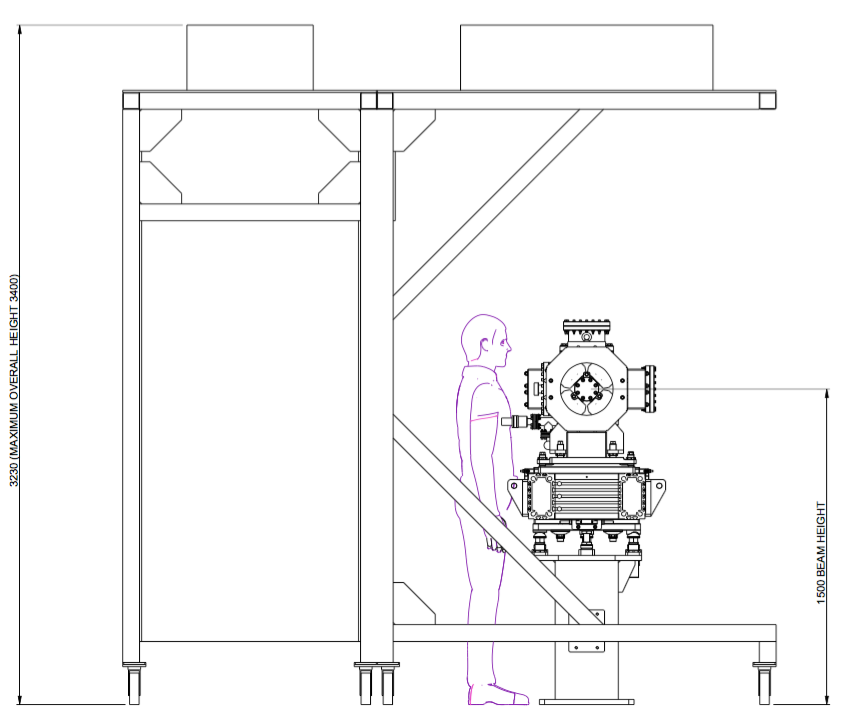 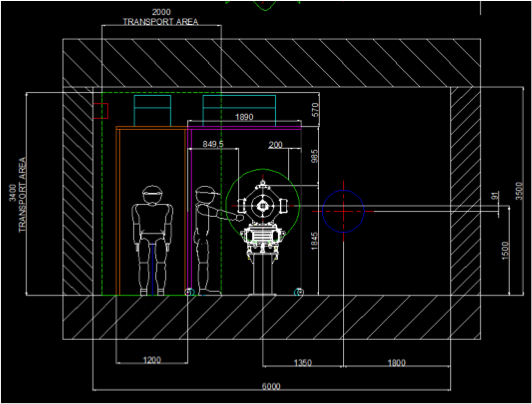 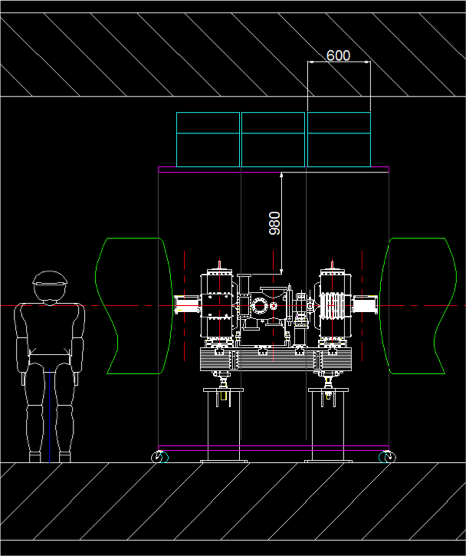 Once moved in position, the clean room will be put in operation and the actual work can only start when the clean room reaches the ISO 5 specification. It will take up to two weeks to complete an instrument installation in the tunnel.
12
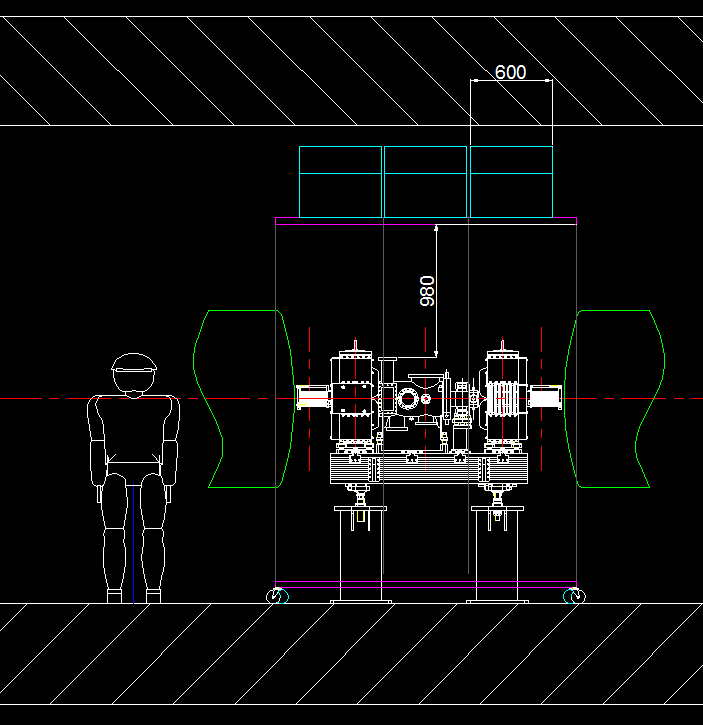 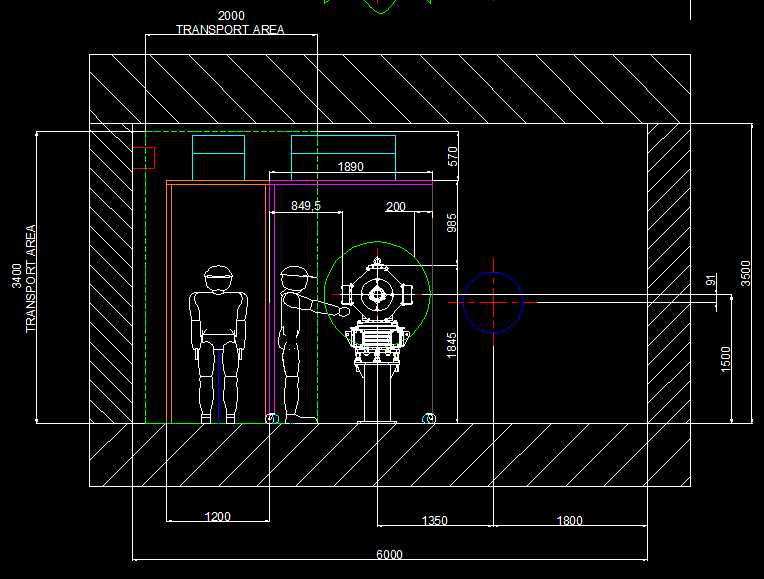 The ESS – STFC LWU Team!
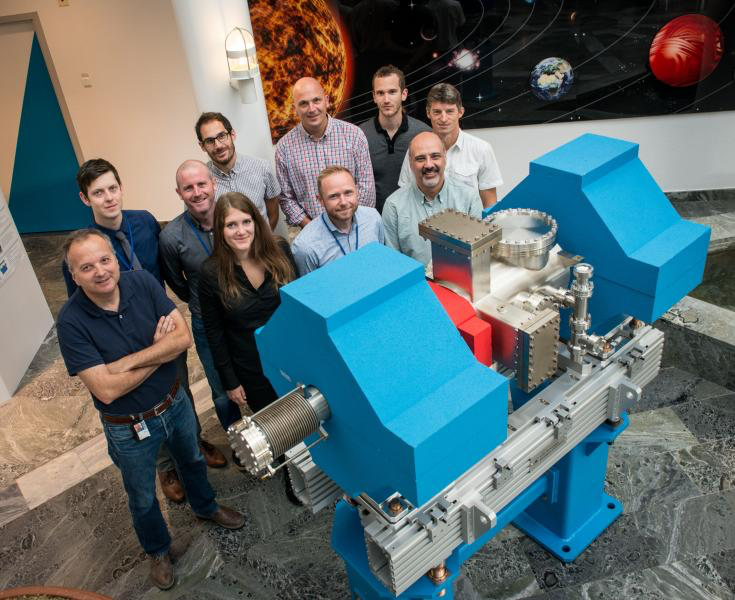 Thank you for your attention!
13